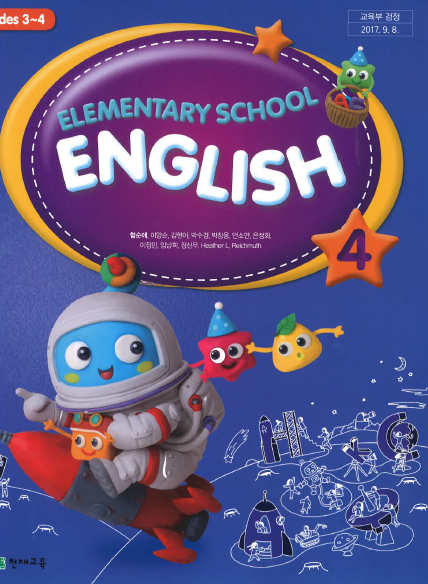 Lesson 11

I Get Up Early

2차시
공부할 내용
2
1
생활습관 나타내는 어구 읽기
생활 습관 묻고 답하기
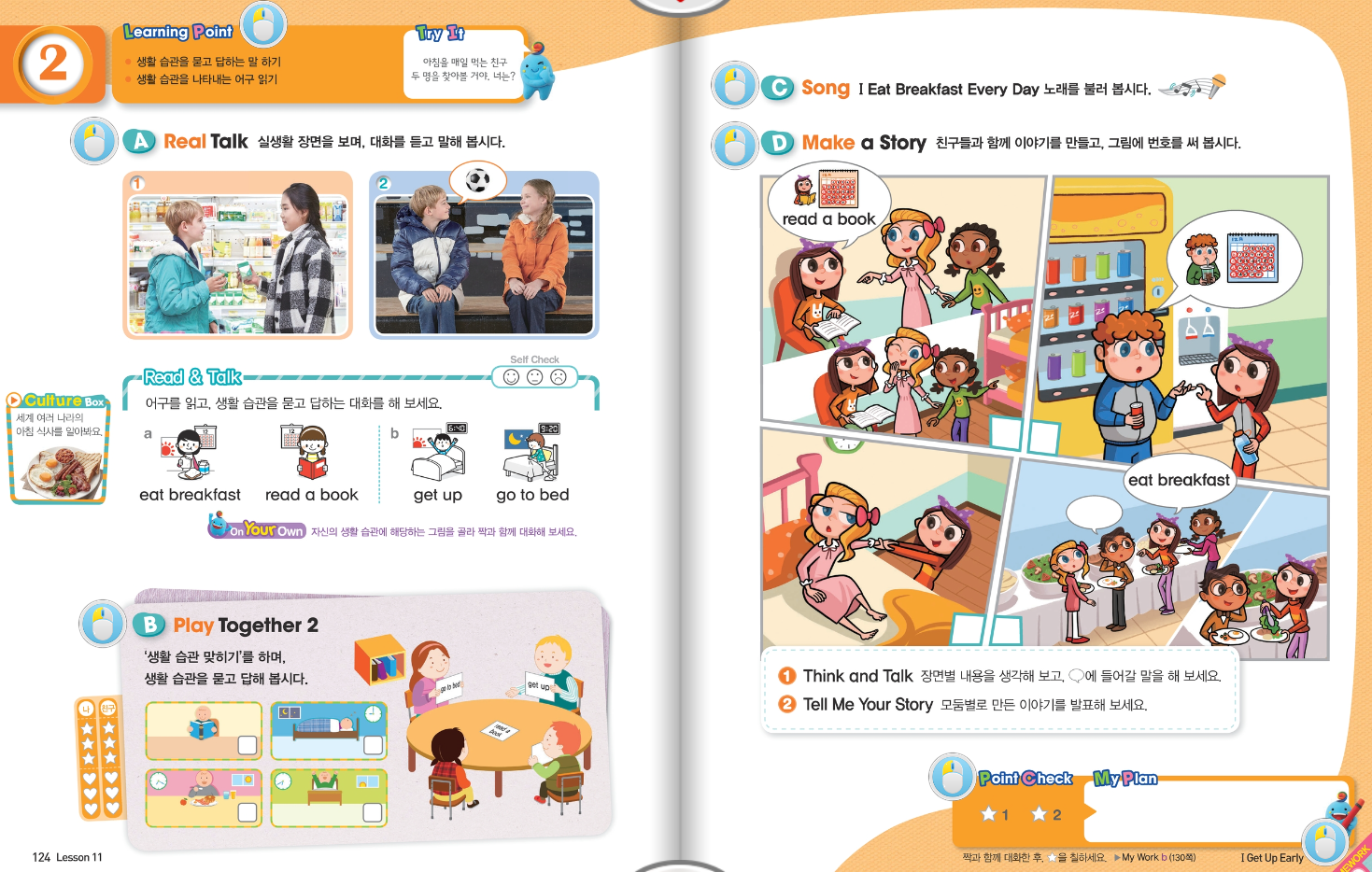 Real Talk _ Guess
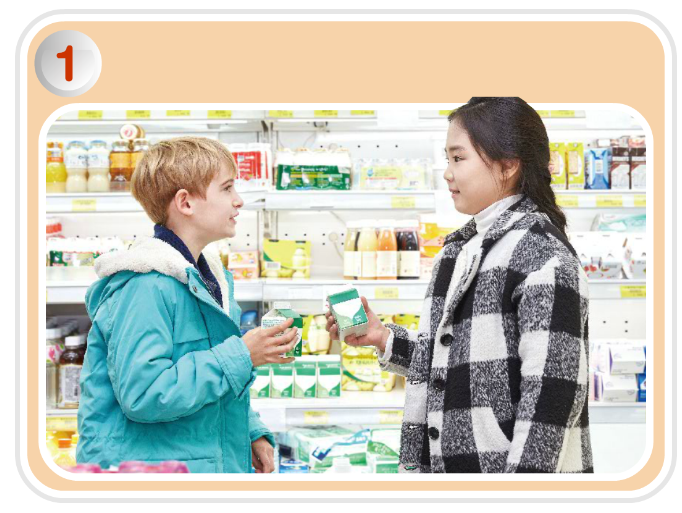 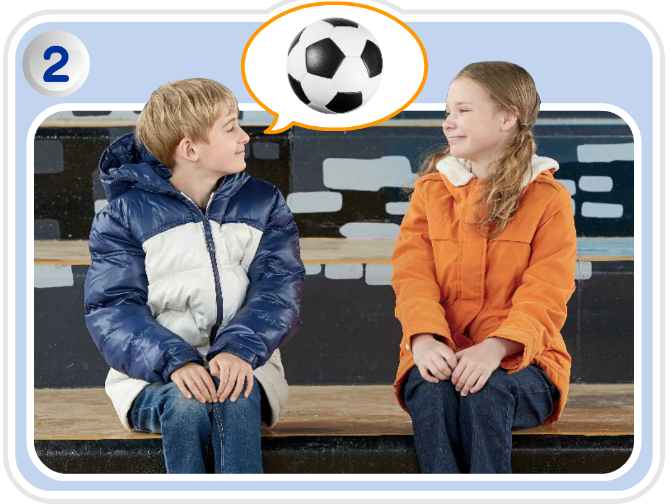 Real Talk _ Let’s listen
Real Talk _ Listen & Repeat
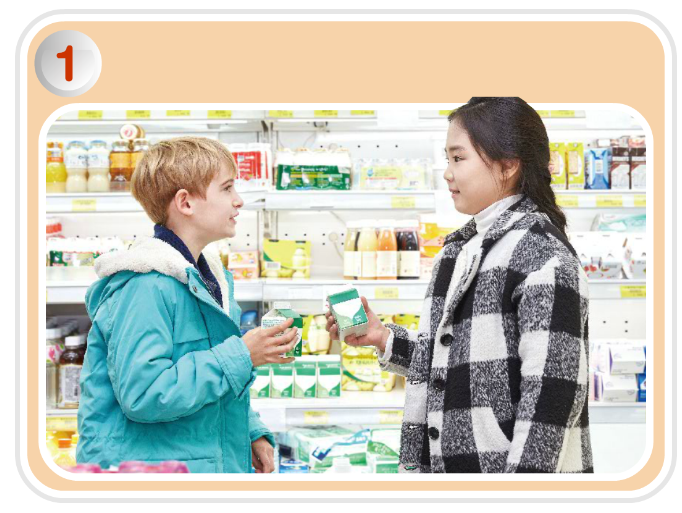 ② 응.
매일 우유 마셔.
① 우유 좋아해?
③ 나도.
Real Talk _ Let’s listen
Real Talk _ Listen & Repeat
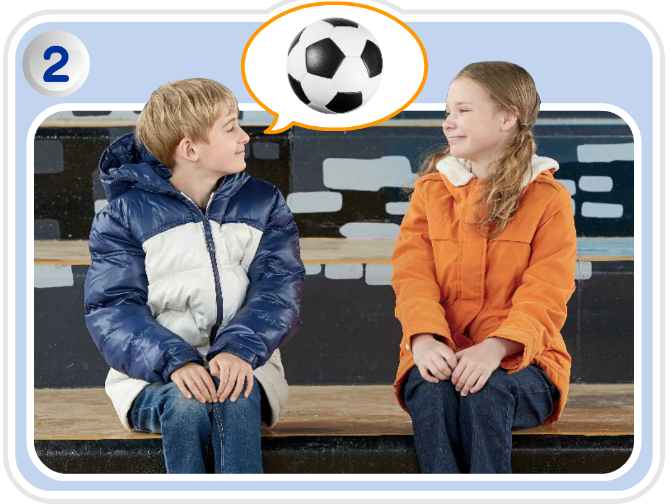 ② 아니, 안 해.
너는?
① 매일 운동하니?
③ 나는 매일 축구 해.
어구 읽기
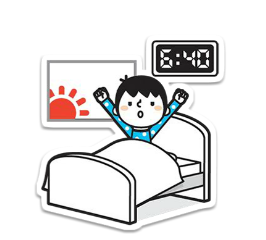 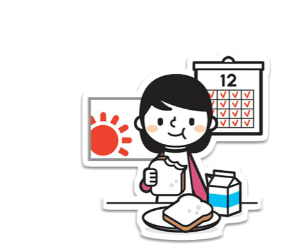 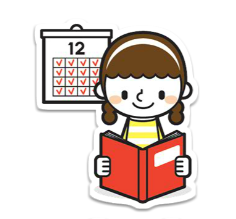 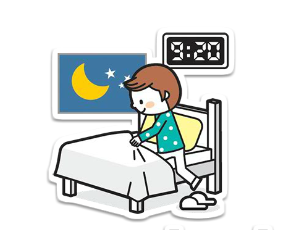 어구 읽기
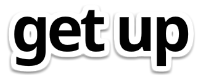 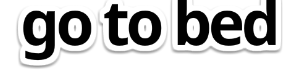 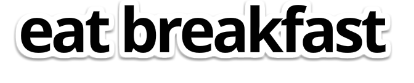 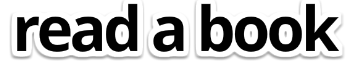 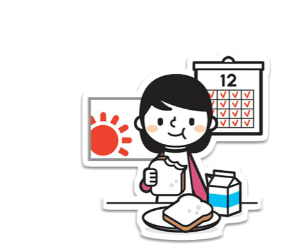 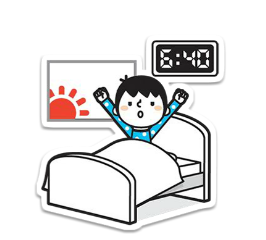 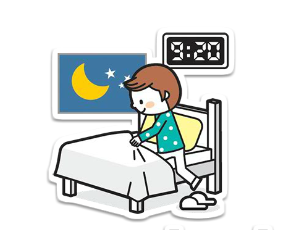 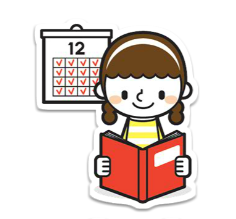 Read and Talk
Do you                                  everyday?
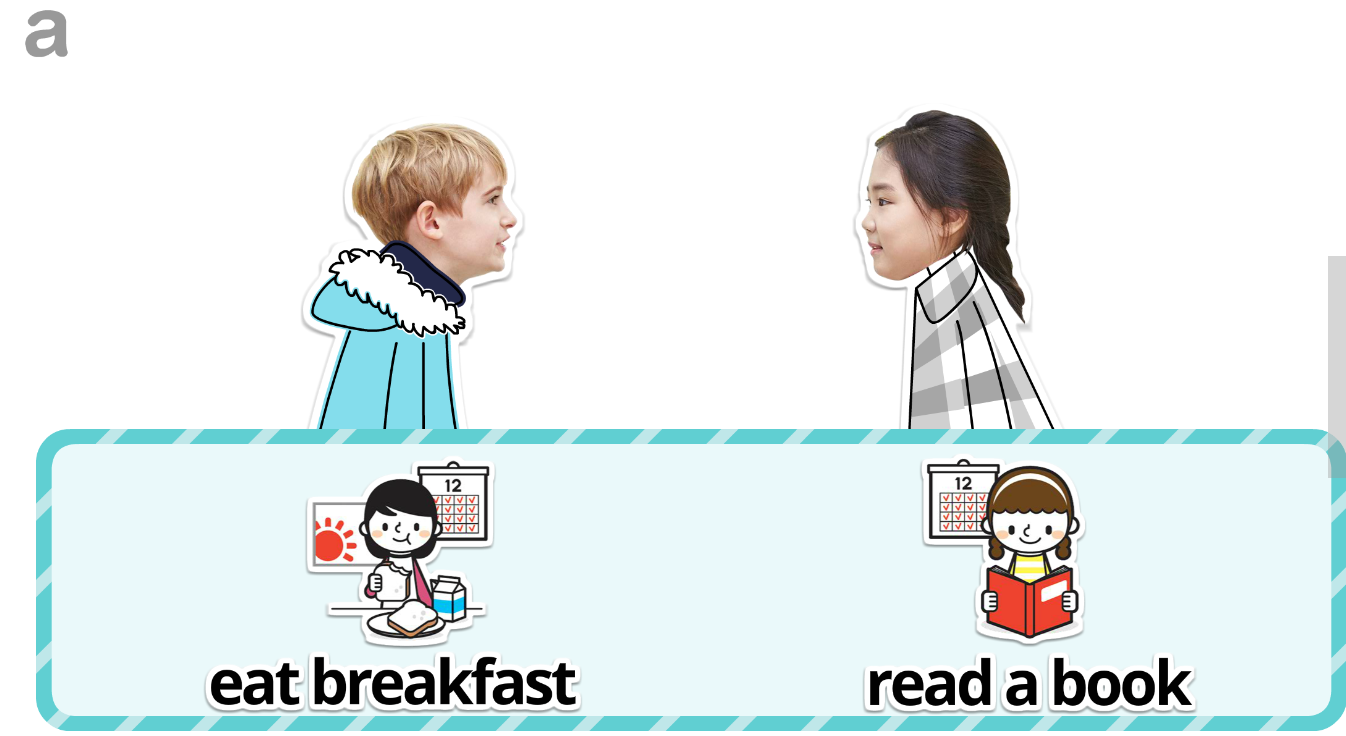 Yes, I do.
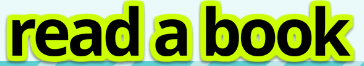 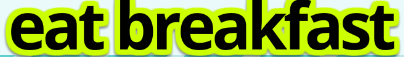 Read and Talk
Do you                                 early everyday?
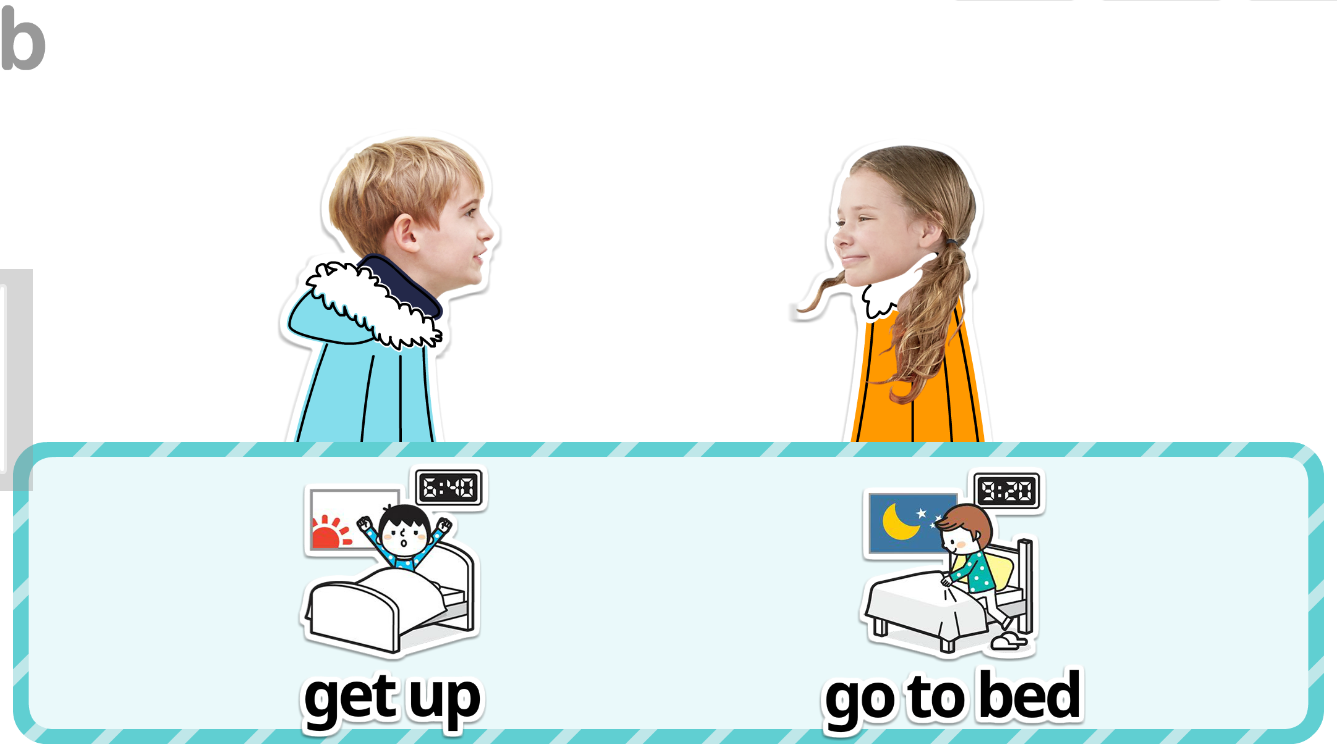 No, I don’t.
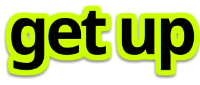 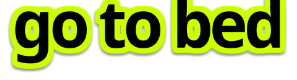 Song
Make a Story _ Guess
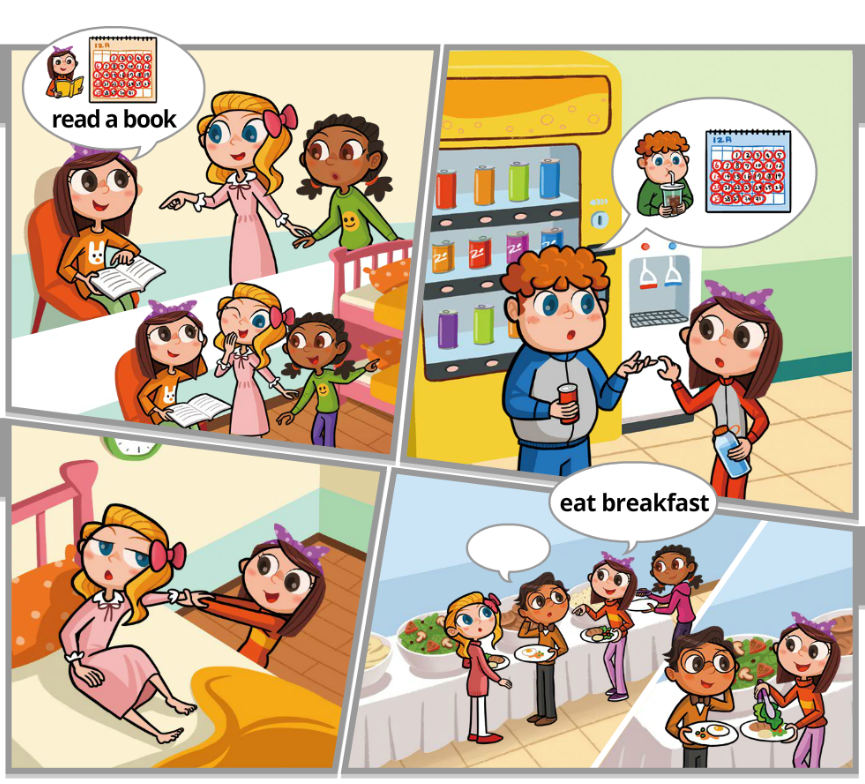 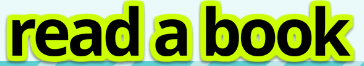 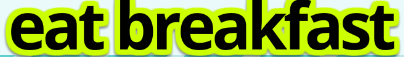 Make a Story
정리하기
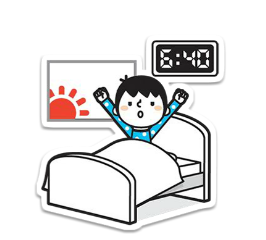 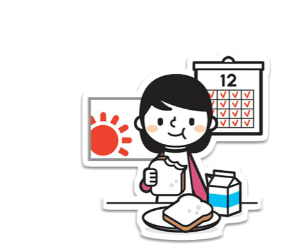 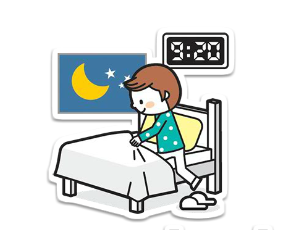 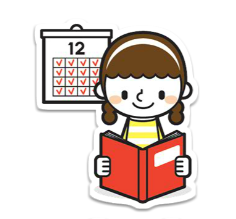 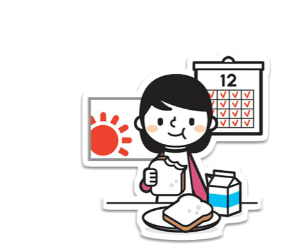 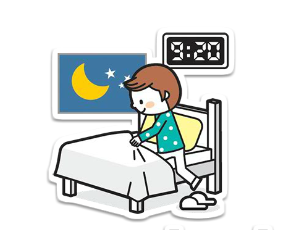 다른 그림 선택:
No, I don’t.
답하기
같은 그림 선택:
Yes, I do
답하기
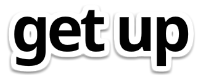 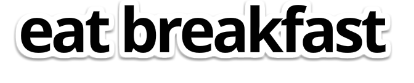 Yes, I do.
No, I don’t.
도전! 나도 할 수 있어요!!
2
1
교과서 125쪽 Point Check(포인트 체크) 풀기
Song  I Eat Breakfast Every Day 노래 부르기
포인트 체크 문제가 다음 
화면에 있습니다!!
Point Check
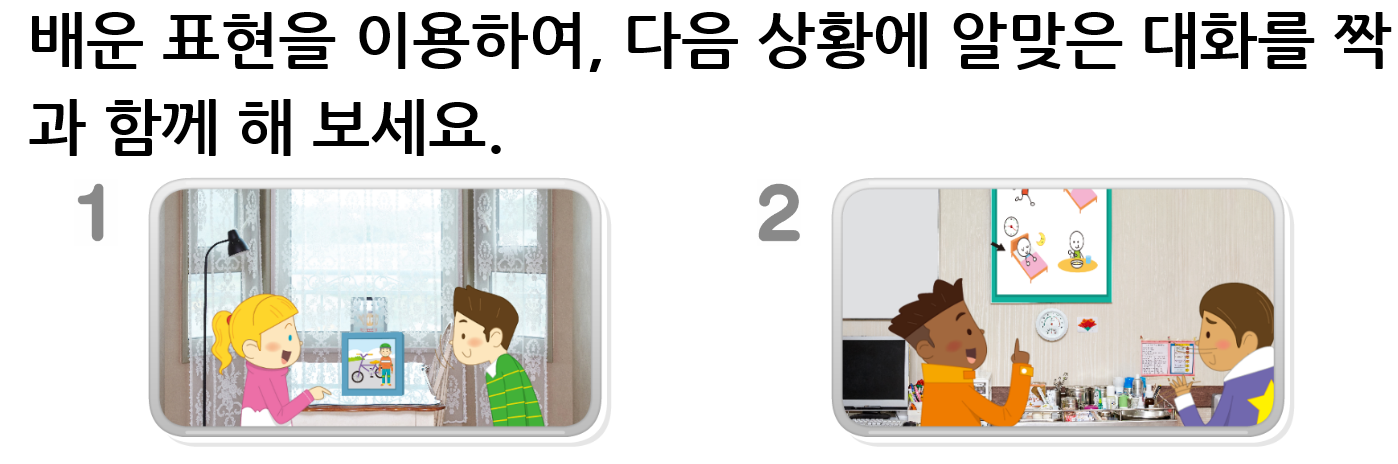 자전거 매일 타니?
응. 매일 자전거 타.
나는 매일 일찍 자.
너 매일 일찍 자니?
아니, 난 아니야.
이 영상에 사용한 교과서의 지문, 삽화, 음원, 영상 등 
모든 교과서 자료는 (주)천재교육에 저작재산권이 있습니다.
이 영상의 저작재산권은 제작자에게 있습니다
이 영상은 각 초등학교에서 수업에 사용할 수 있습니다.
이 외의 방법과 목적으로 이 영상을 사용하거나 
일부 또는 전부를 저장 장치에 저장하거나, 
일부 또는 전부를 다른 자료에 사용하는 것은 
저작권법에 위배될 수 있음을 알려드립니다
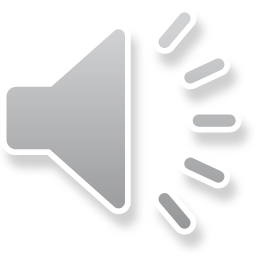